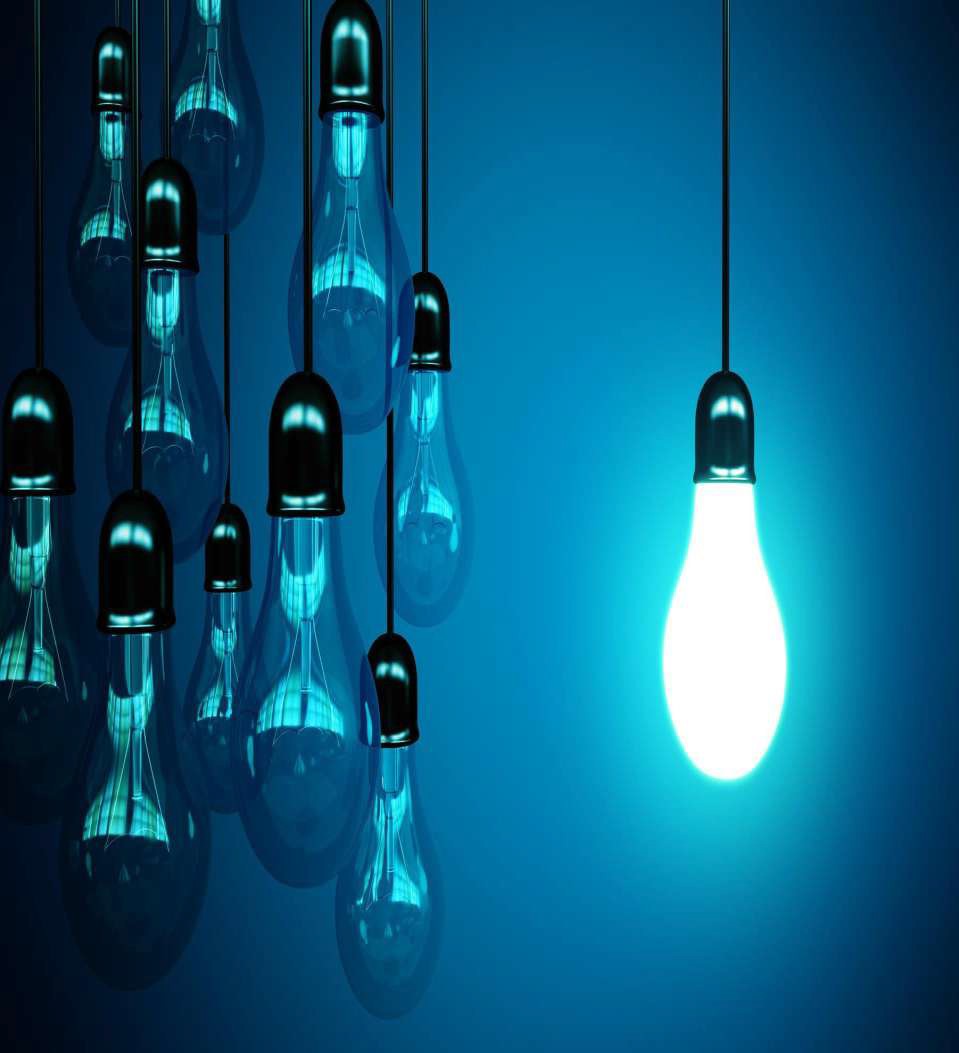 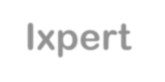 Ixpert
Interactive Solutions
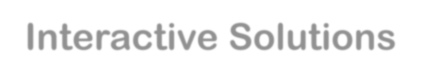 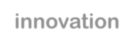 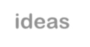 innovation
ideas
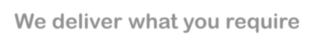 We deliver what you require and
not what we have.
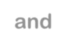 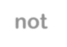 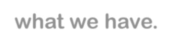 Ixpert –ERP
Overview
Ixpert – Enterprise Management System (EMS) facilitates efficient management.
The software is highly customizable according to the unique needs of
different businesses.
Developed into powerful and complex data collection programs
Interfaced with multiple functional areas of business
Ixpert – EMS
Process all types of accounting transactions
Transactions affecting general and special journals
Organizes transaction processing in modules
Provides links between modules
Include Accounts Receivable, Accounts Payable, Inventory
Finance
Complete financial accounting including:

General Ledger
Cash & Bank
Profit & Loss
Balance Sheet
Bank Reconciliation
PDC’s
Check Bounce etc.
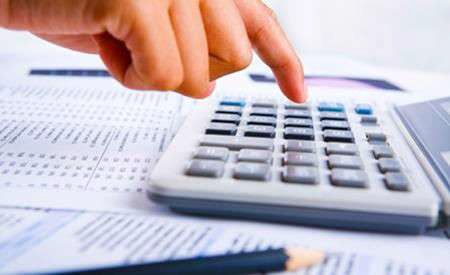 Cash & Bank
Collections and Payments
Auto Cash Sweep In
Cheque Bounce
Cheque Status Update
Cheque Cancellations
Fund Transfer
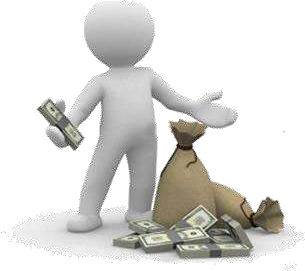 Bank Reconciliation
Upload Bank Statement
Auto updates Cheque cleared / un cleared
For multiple branches
Clearance Cheque no wise
Purchase
Complete Purchase modules to help you in tracking your sales right from the enquiry generation. The software captures all the details from enquiry generation to collection against the invoice raised. It has the following  screens:


Purchase Indent
Purchase Order
Material Receipts / Goods Receipts Note
Purchase Invoice
Purchase Return
Quotations
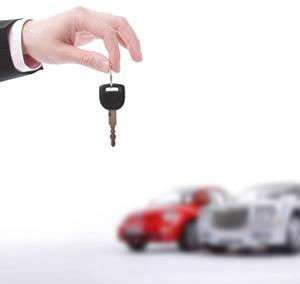 Sales
Complete Sales module with workflow to help you in tracking your sales right from the order generation. The software captures all the details from order generation to collection against the invoice raised. It has the following  screens:


Sales Order (with Variance levels)
Delivery Note / Challan
Sales Invoice
Sales Return
Quotations
Multiple Pricing Levels
Normal List price
Multiple sales prices
Customer price discount
Volume discount pricing
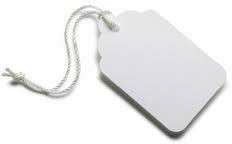 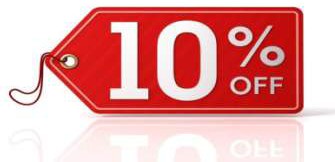 Inventory Controls
Maintains sales, costs of goods and inventory ledgers

Inventory depletion based on sales
Inventory usage forecast capability
Create, review, & edit purchase orders
Track historical inventory purchase
Create barcode labels from inventory
Inventory list triggered by inventory
level falling below pre-defined norms batchwise
Sales and Purchase tracked batch-wise
, expiry date wise and price wise
Track down all items in a batch even after distribution
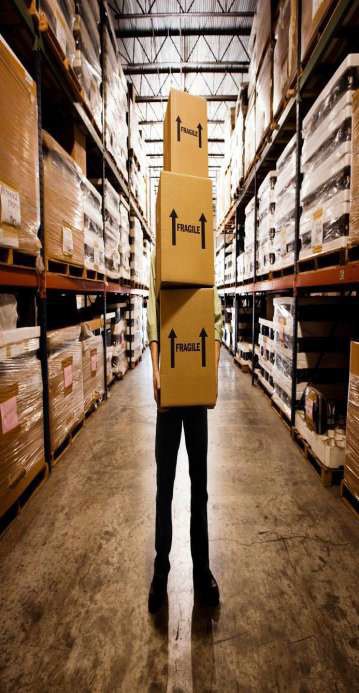 Inventory Attributes
The software captures the detailed information of the products with multiple attributes:
Batches (with manufacturing and expiry date)
Brand





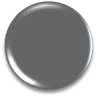 Category
Size
Variant
Multiple Unit of Measure
Multiple Pricelist Batch Number Expiry Date
Brand
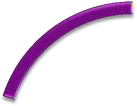 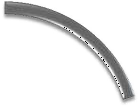 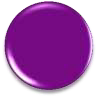 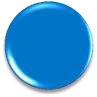 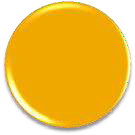 Catego
ry
Size
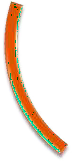 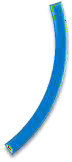 Product
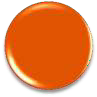 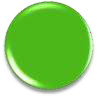 Flavor
Variant
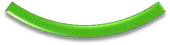 Inventory
Inter Branch Transfers
Stock Requisition from branch
Stock Transfer to Branch
Stock Received from Branch
Inventory Adjustments
Shortages
Excesses
Internal Consumption
Track products batch wise
Track products with batch and expiry date
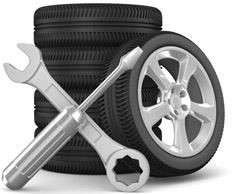 Manufacturing
Define BOM/Recipes
Multiple Processes
Routing chart definition- output from one process is input for next process
Work Orders
Issue to and receipt from Production
Each stage track Output, By-product and Scrap
By-products may be re-worked or scrapped
Workers Scheduling
Batch Number
Expiry Date
Job Work
Job Work Management

Issue for Job Work (QC approved Raw Material only if needed)

Return from Job Work

QC before acceptance

Approved, Rejected and Re-Work

Tracking of goods with each Job Worker

Parallel processes In-house production and Job Work
Job Work
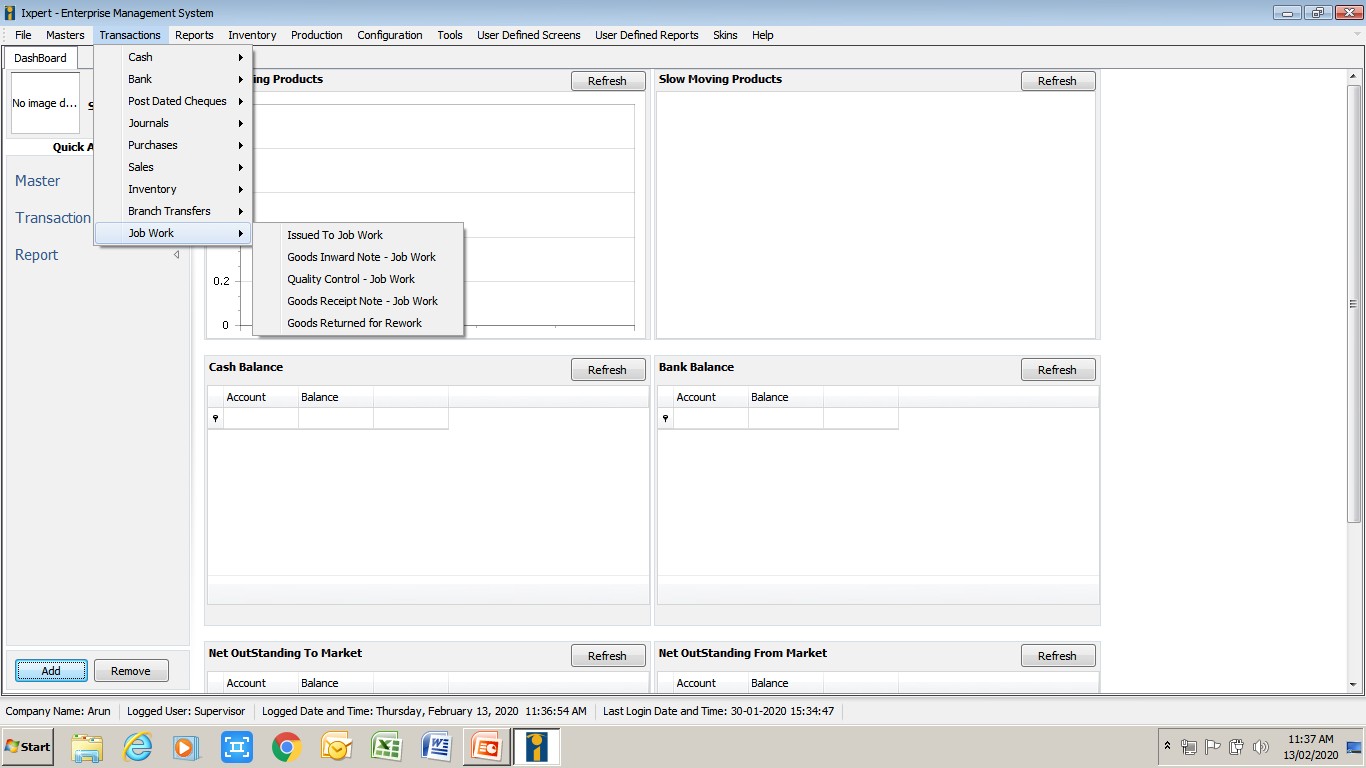 Issue to Job Work
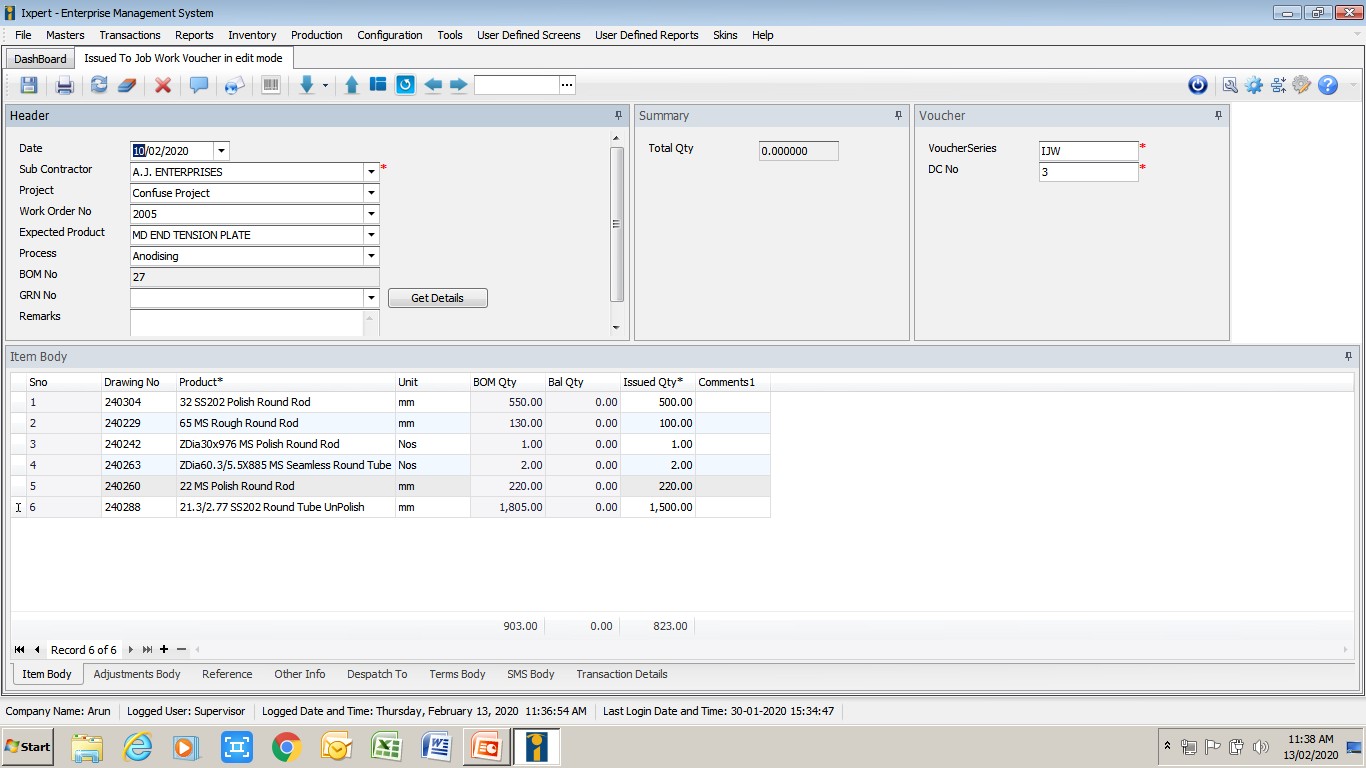 GIN return from Job Work
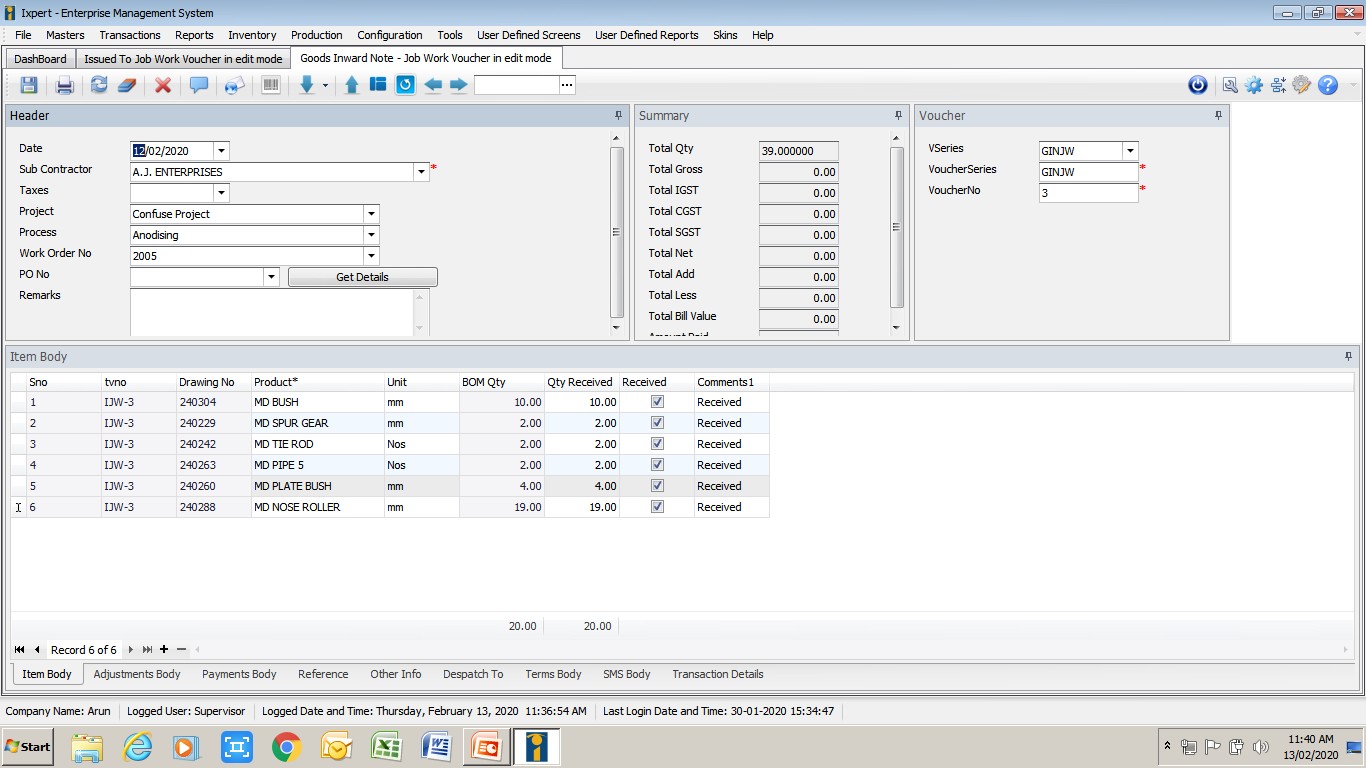 Quality Control - Job Work
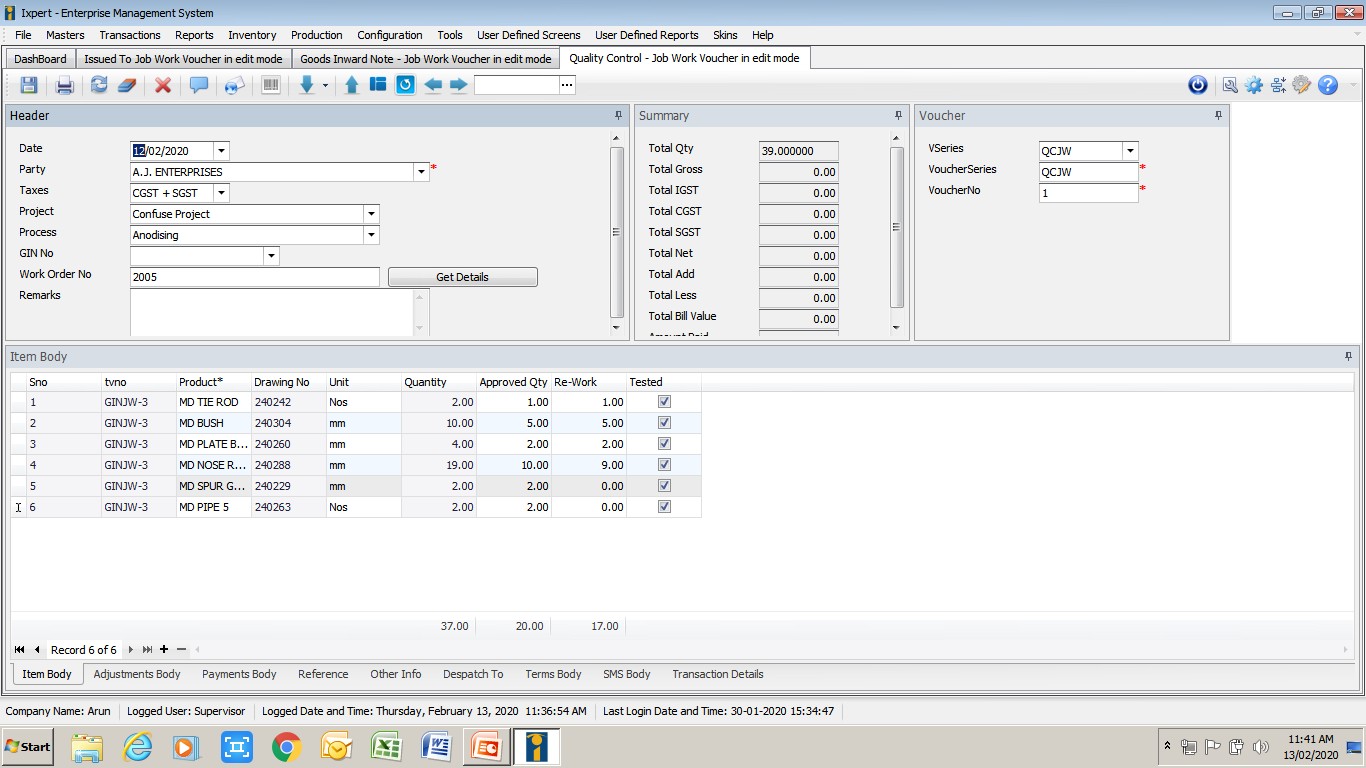 Goods Receipt Note (GRN)- Job Work
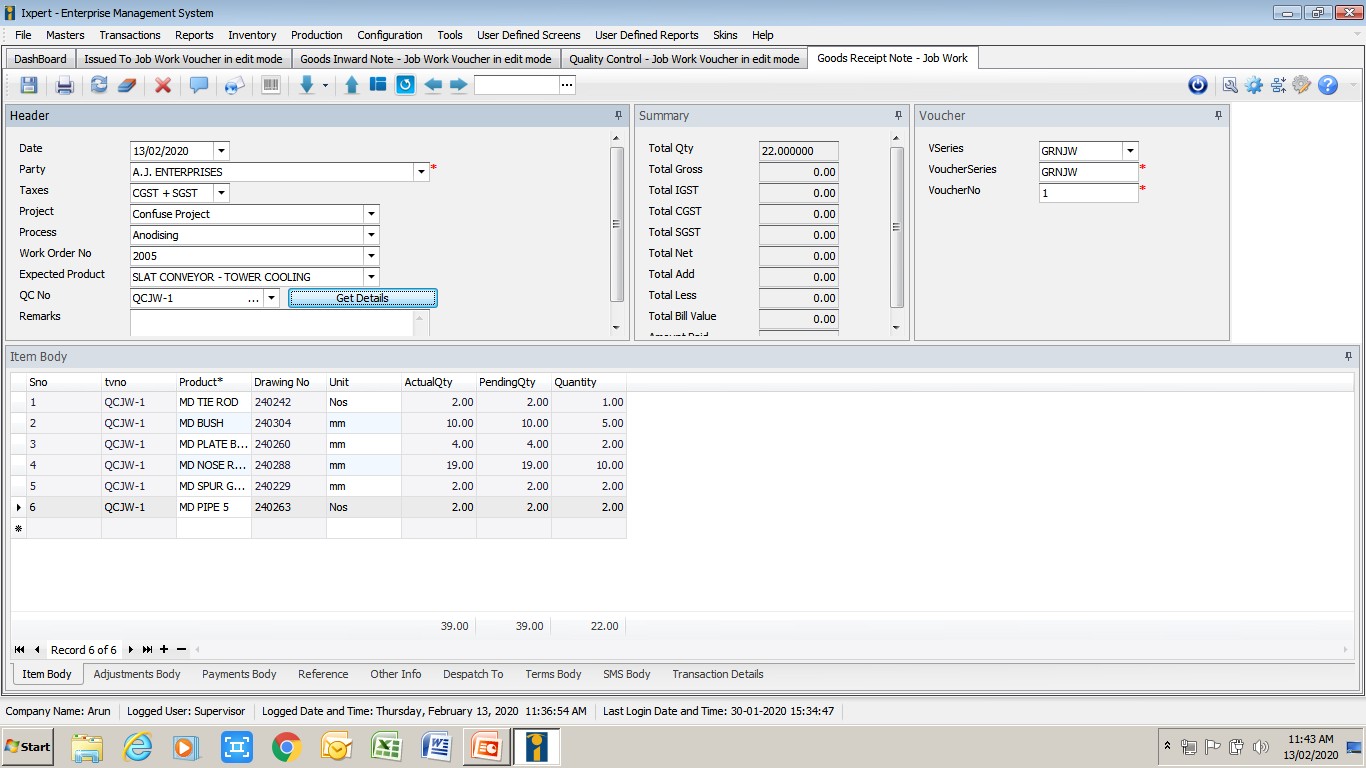 Expired Goods Report
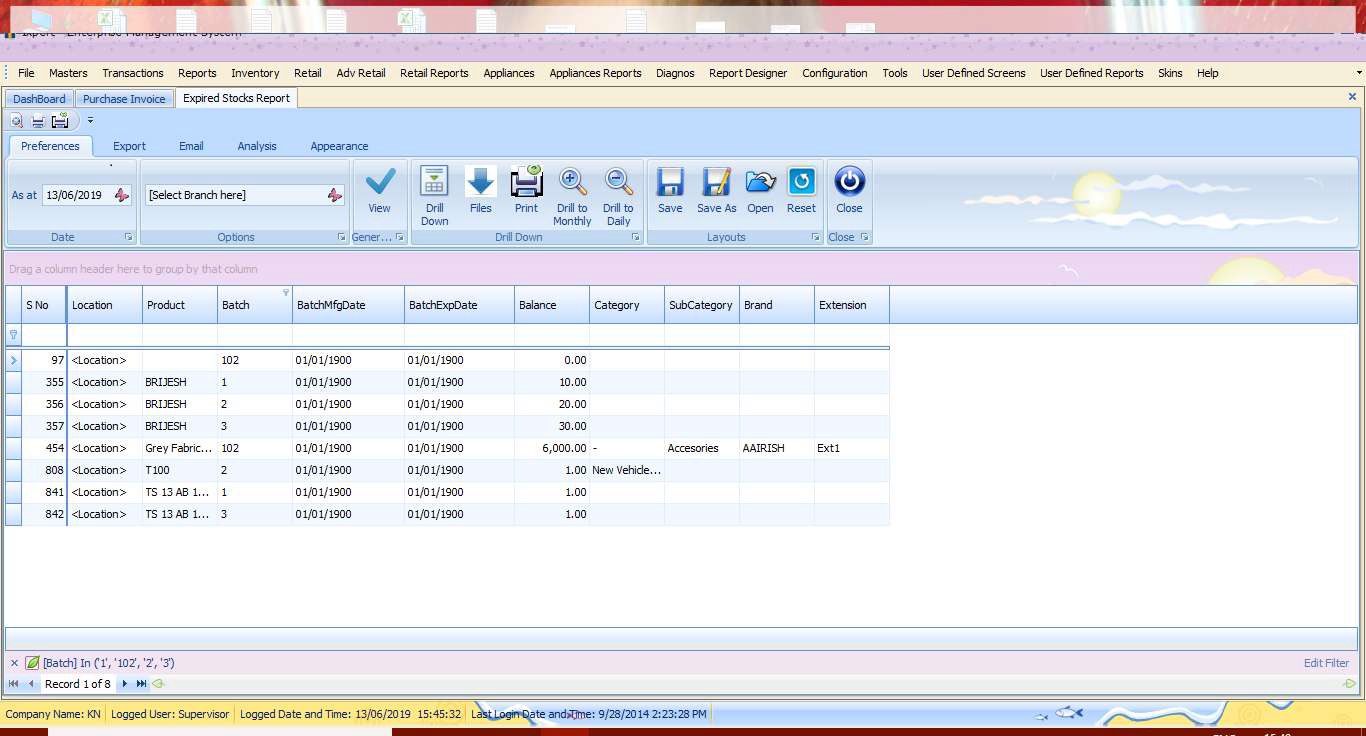 Purchase Invoice with Batch Details
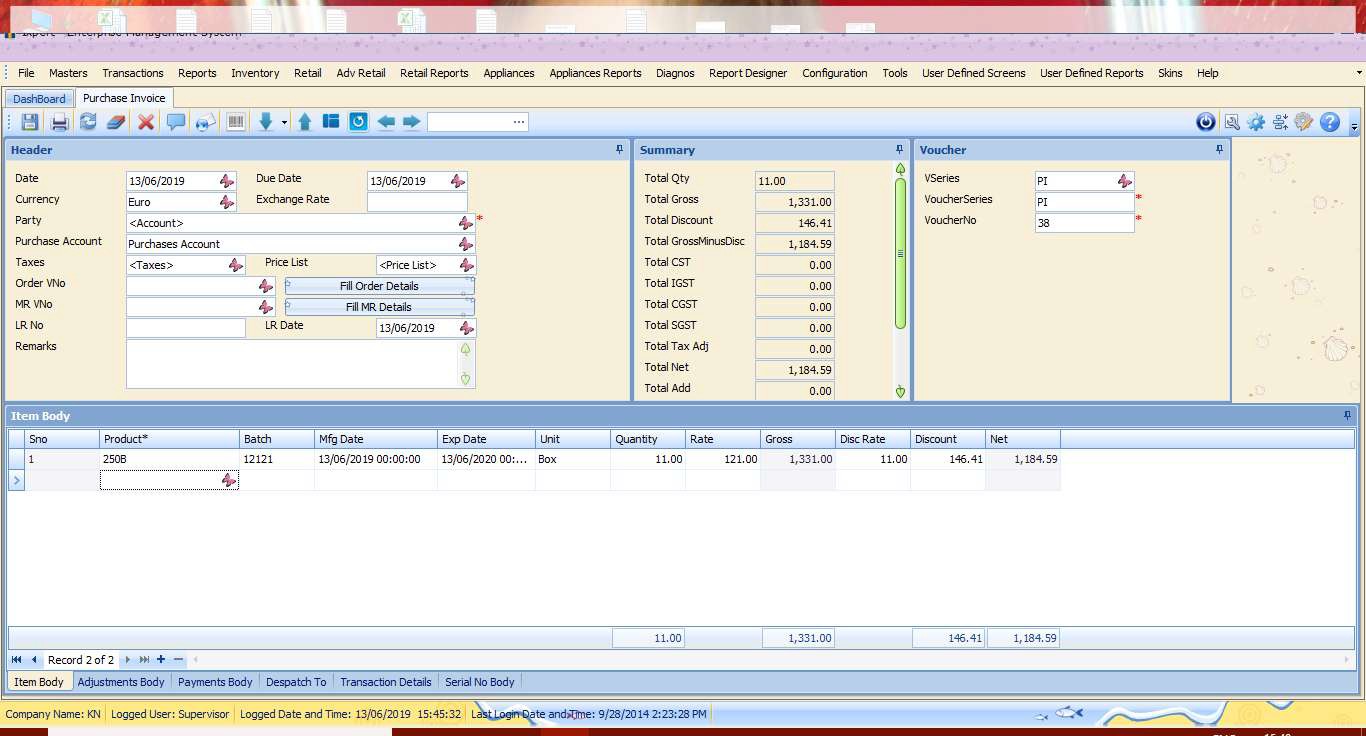 Sales Order
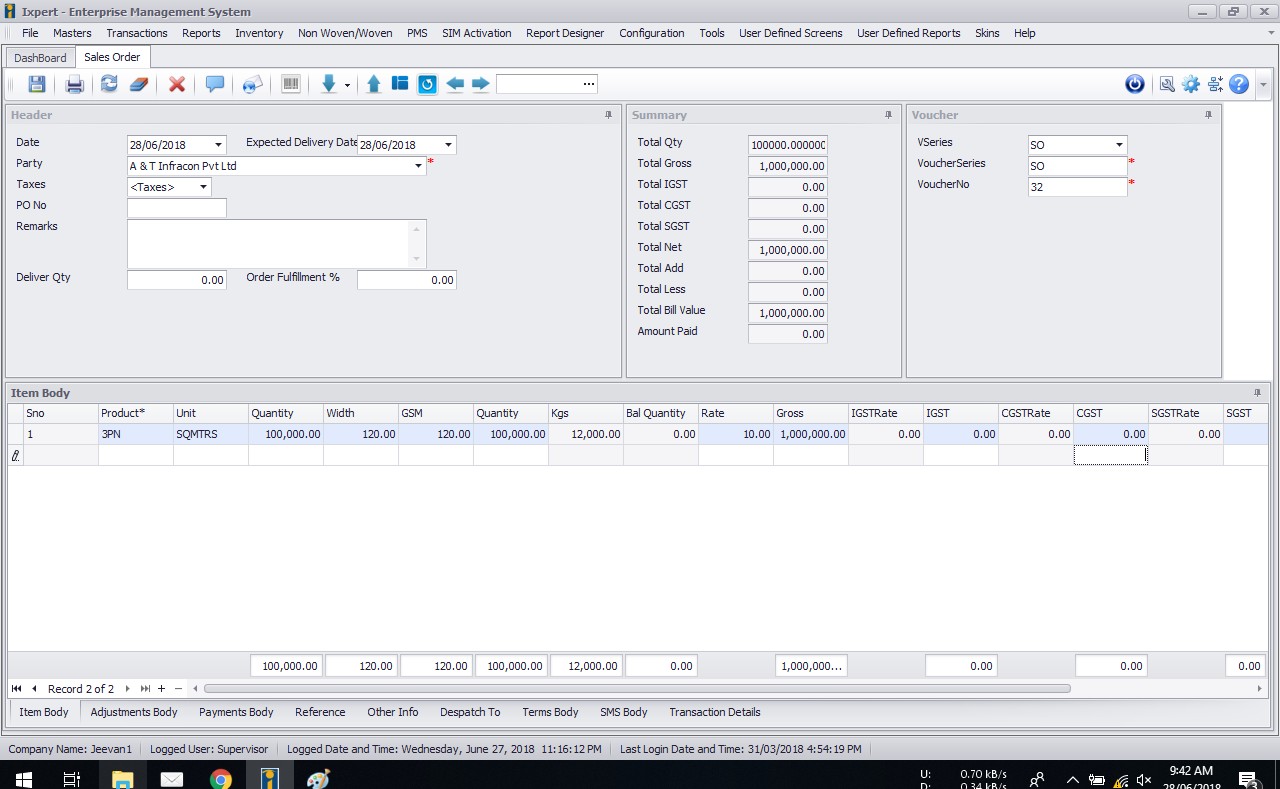 Bill of Material/Recipe
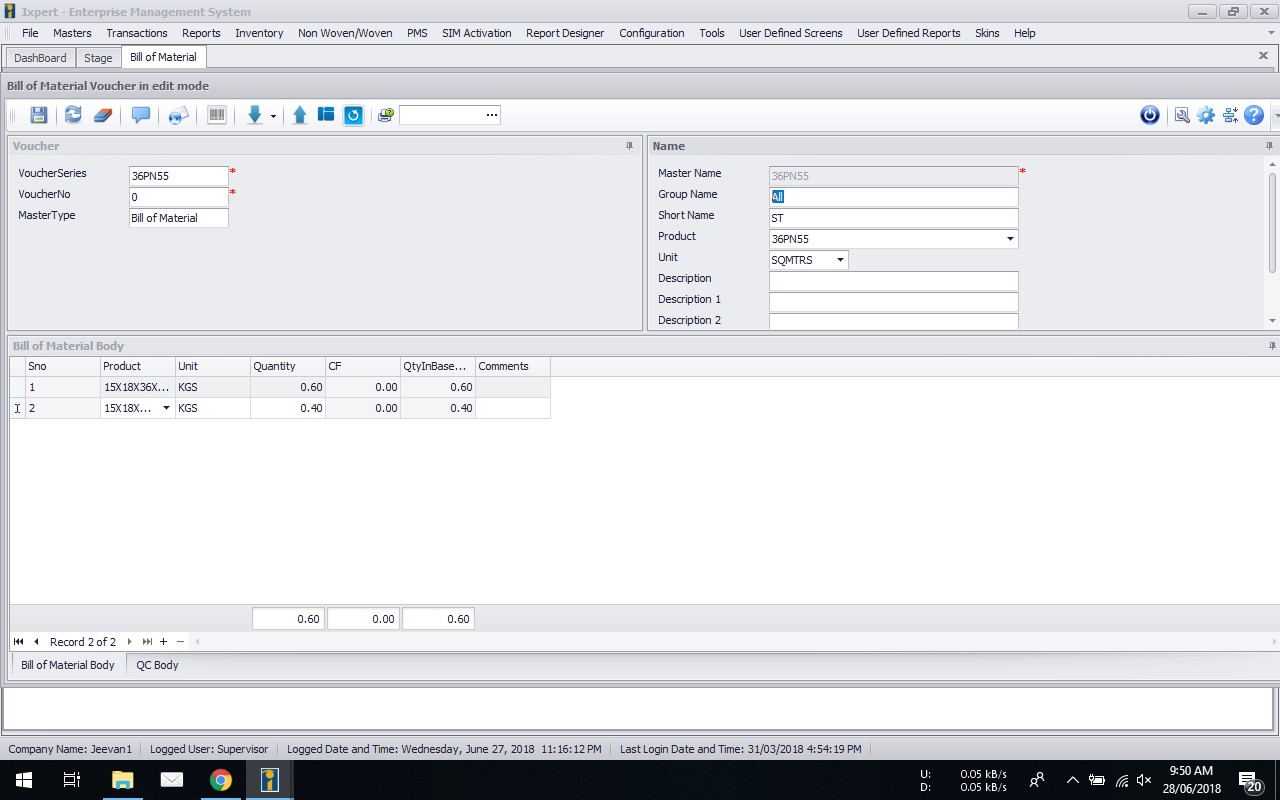 Job Card
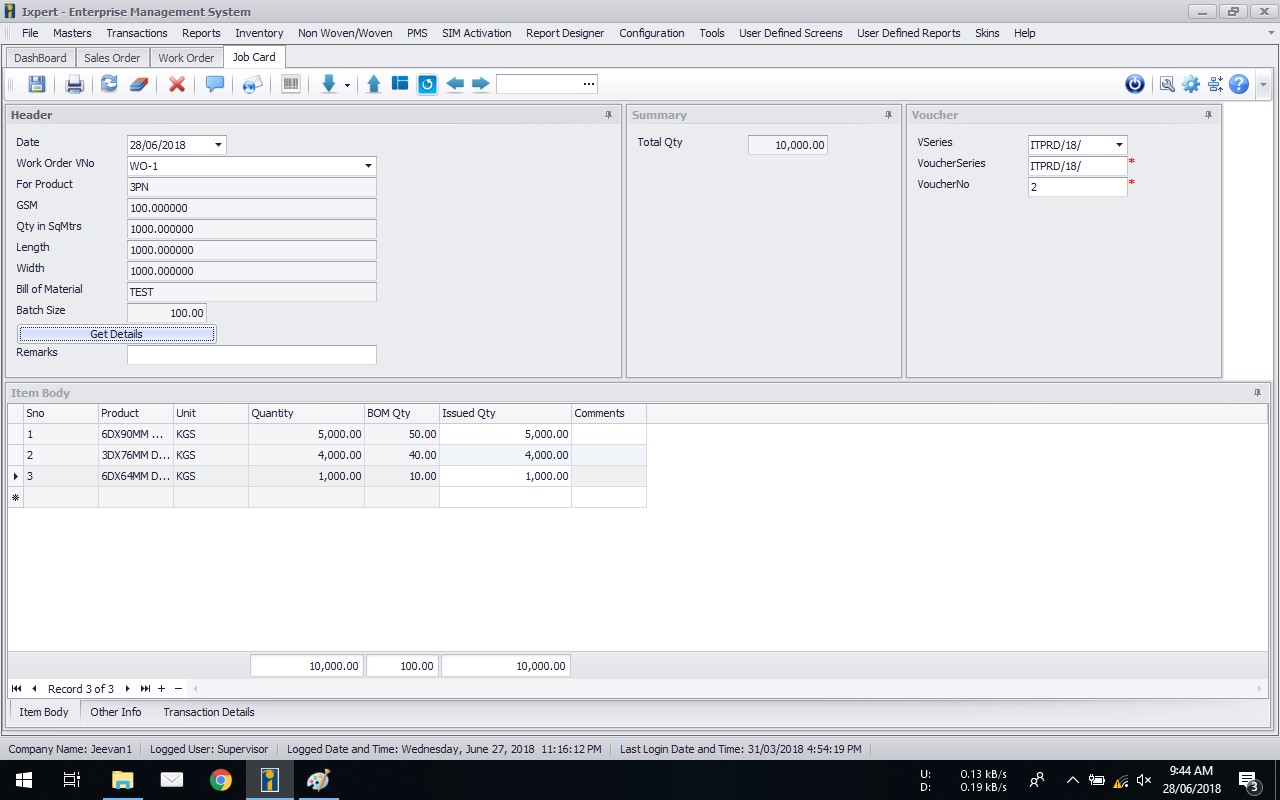 Routing Chart
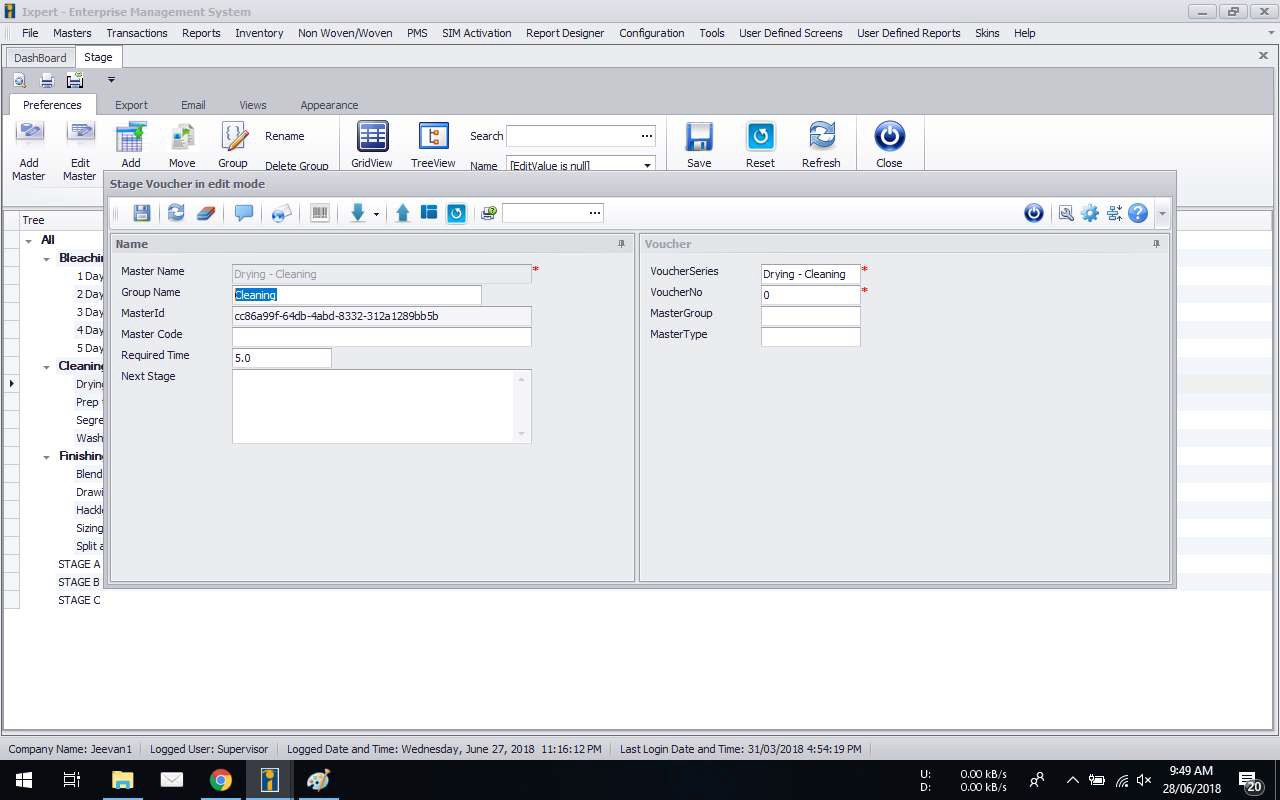 Issue from Process to Process
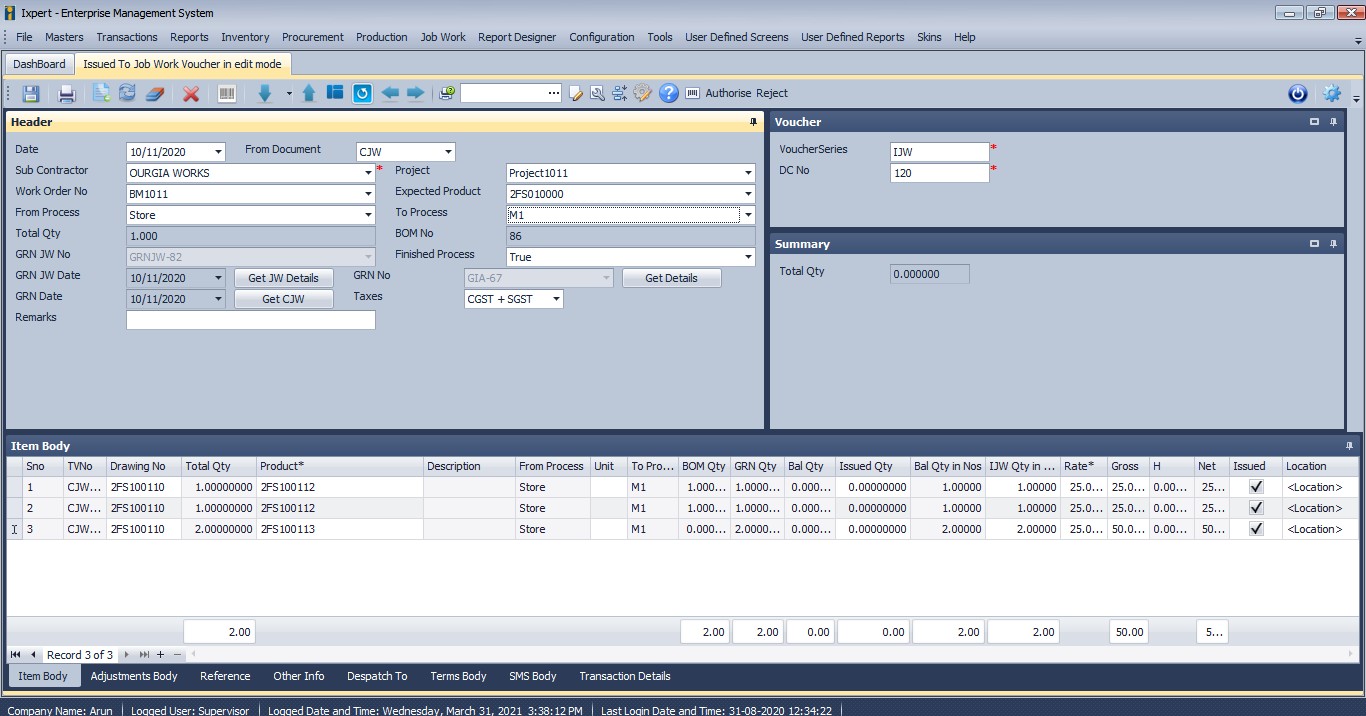 Lab Testing Screen
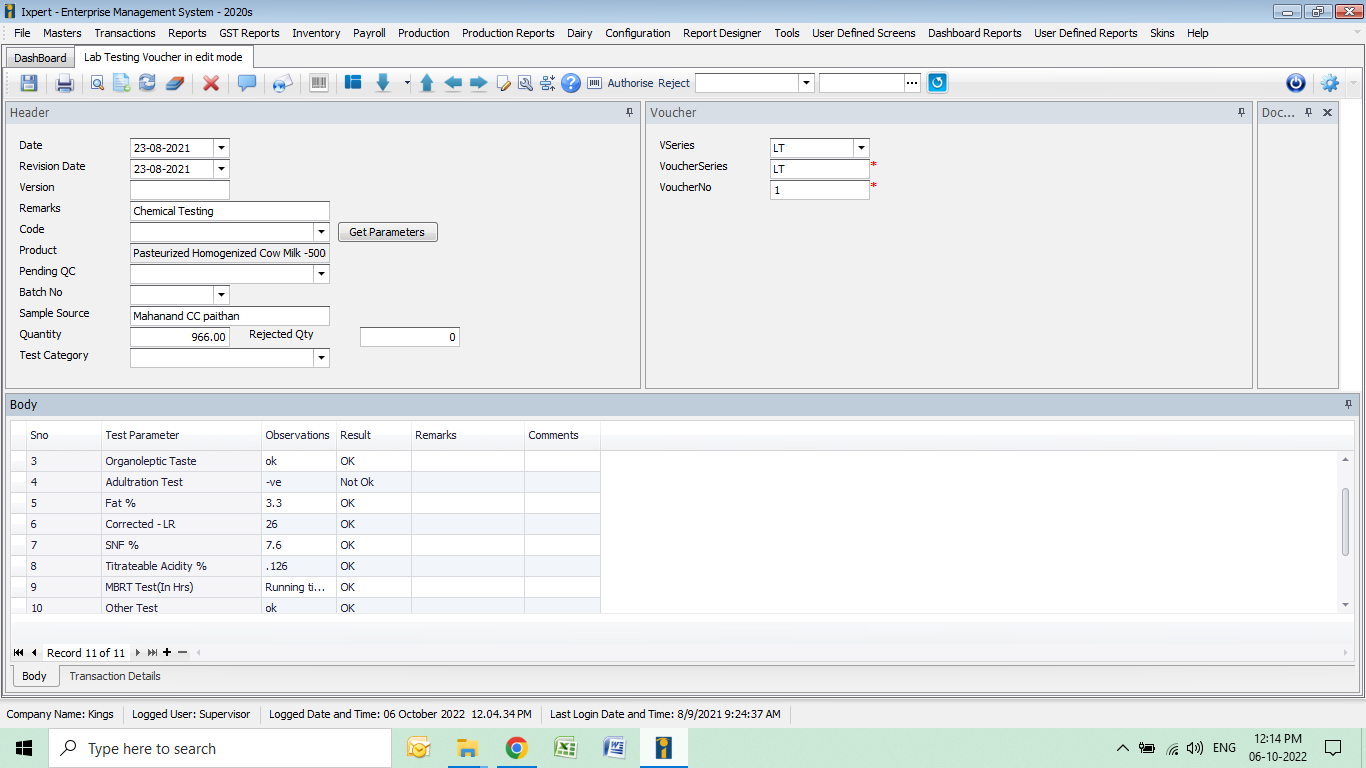 QC Screen
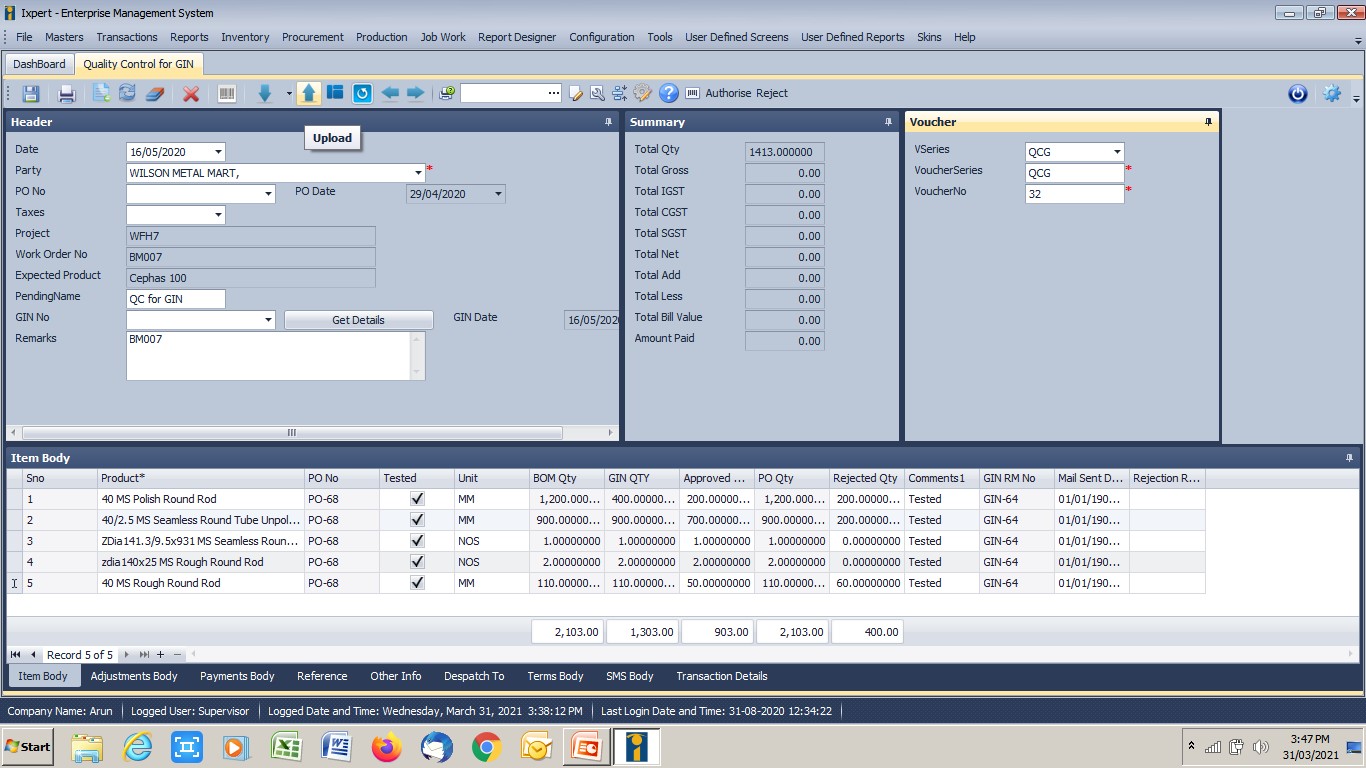 QC Rejected Report
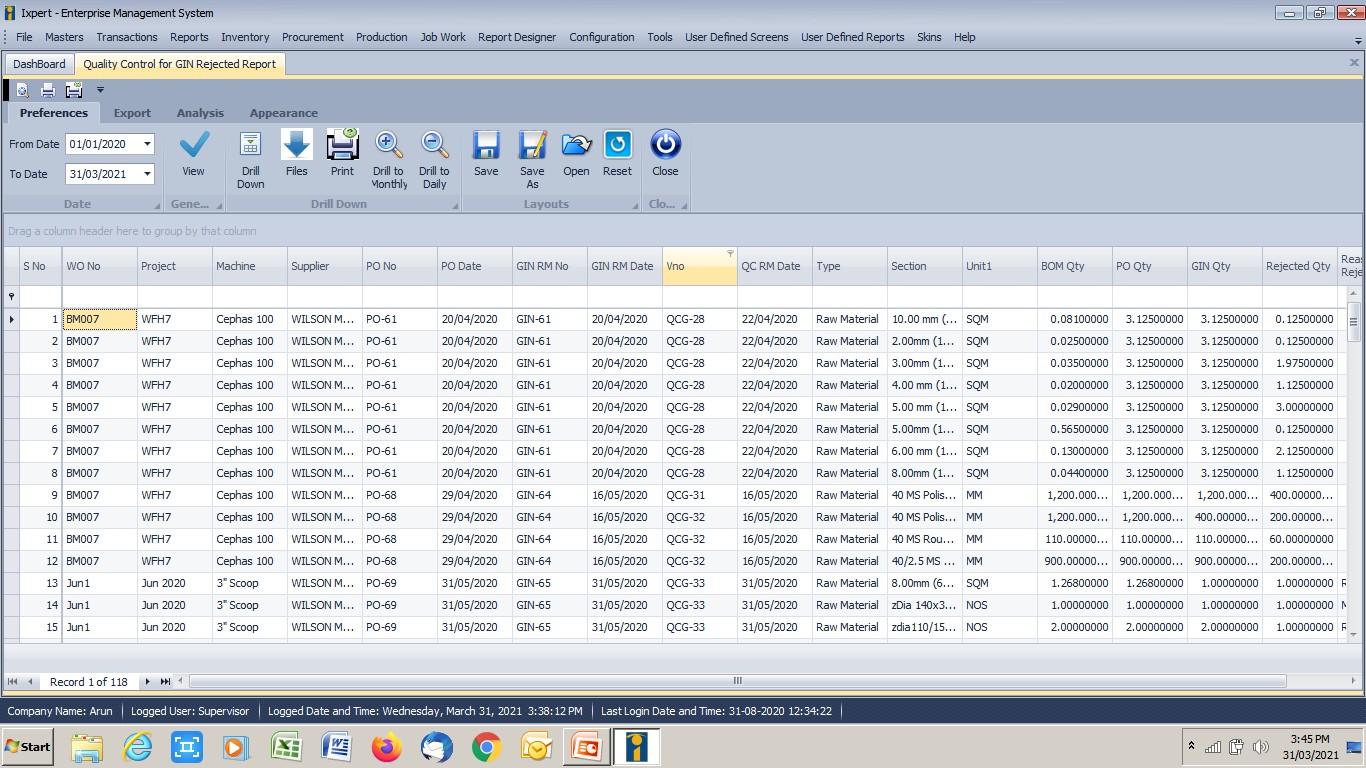 Work Order
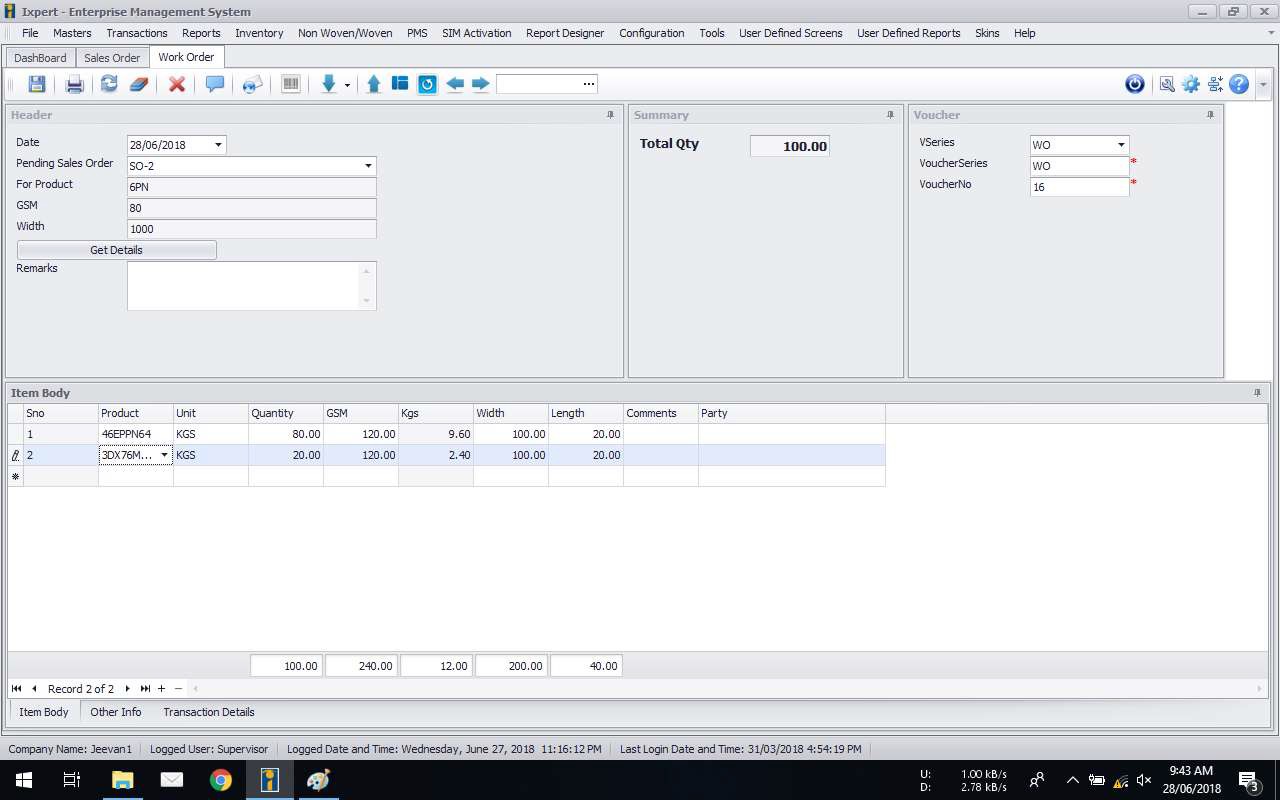 Define Labourers
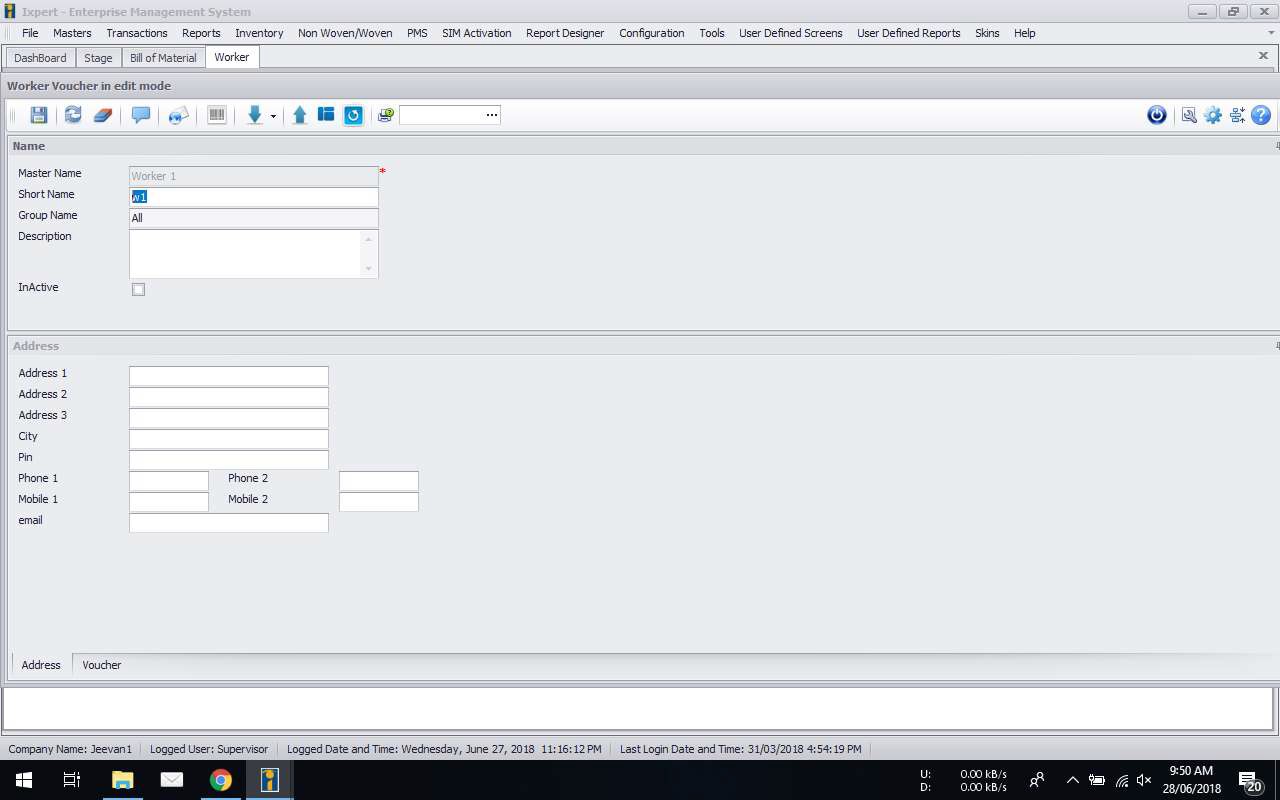 Workers Timesheet
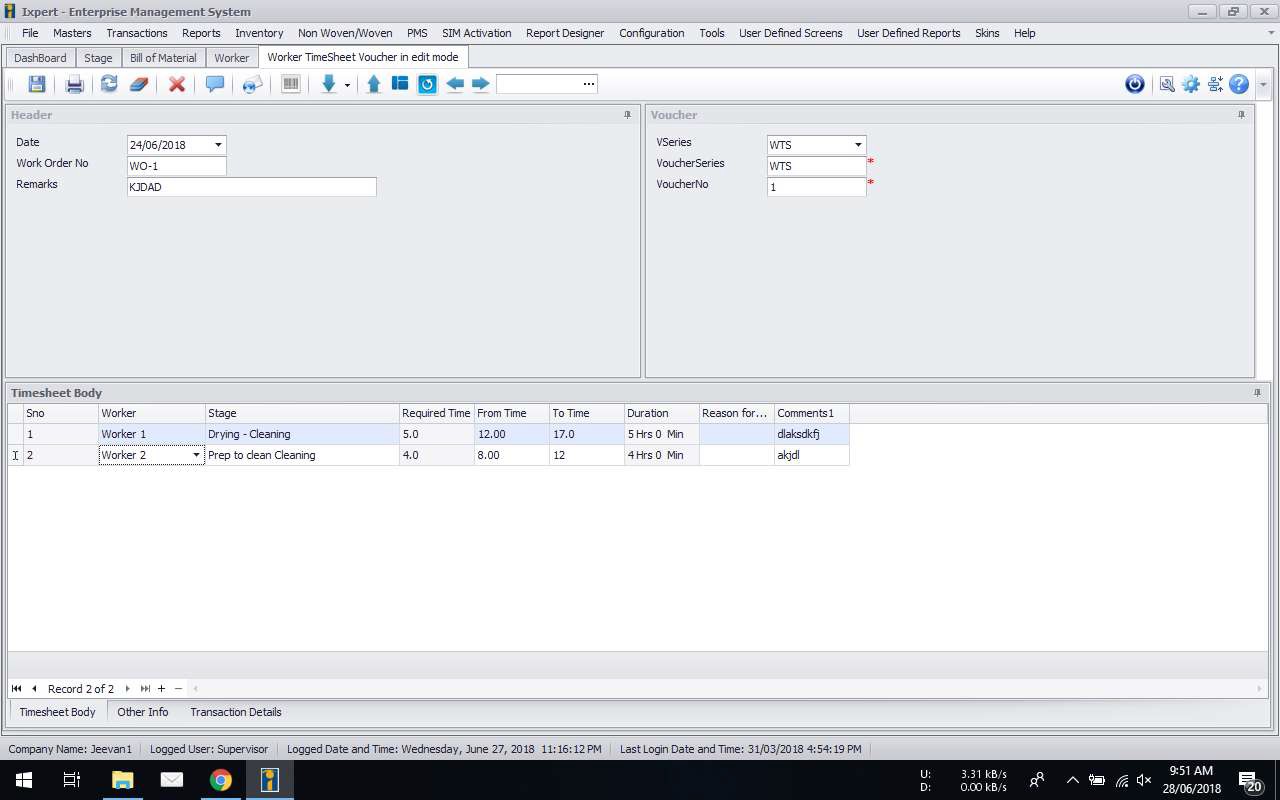 Workers Timesheet Report
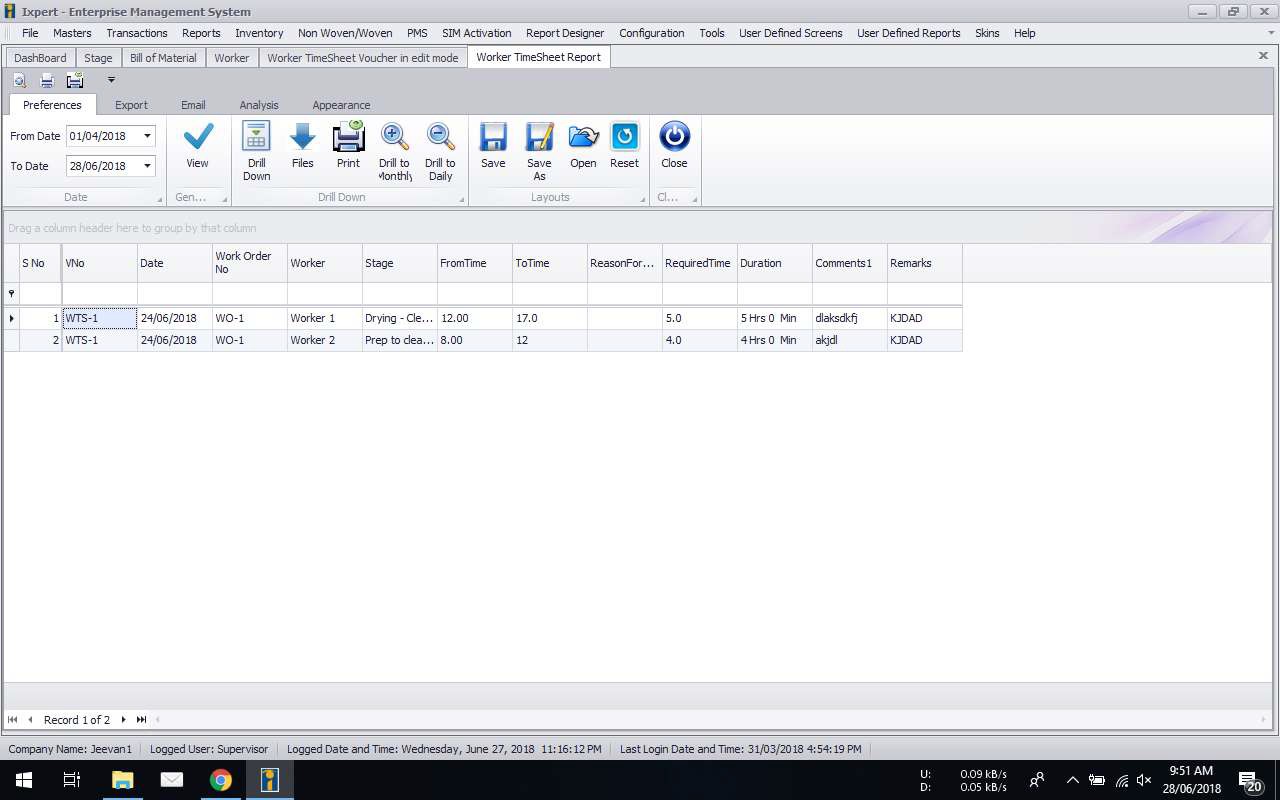 Receipt from Production
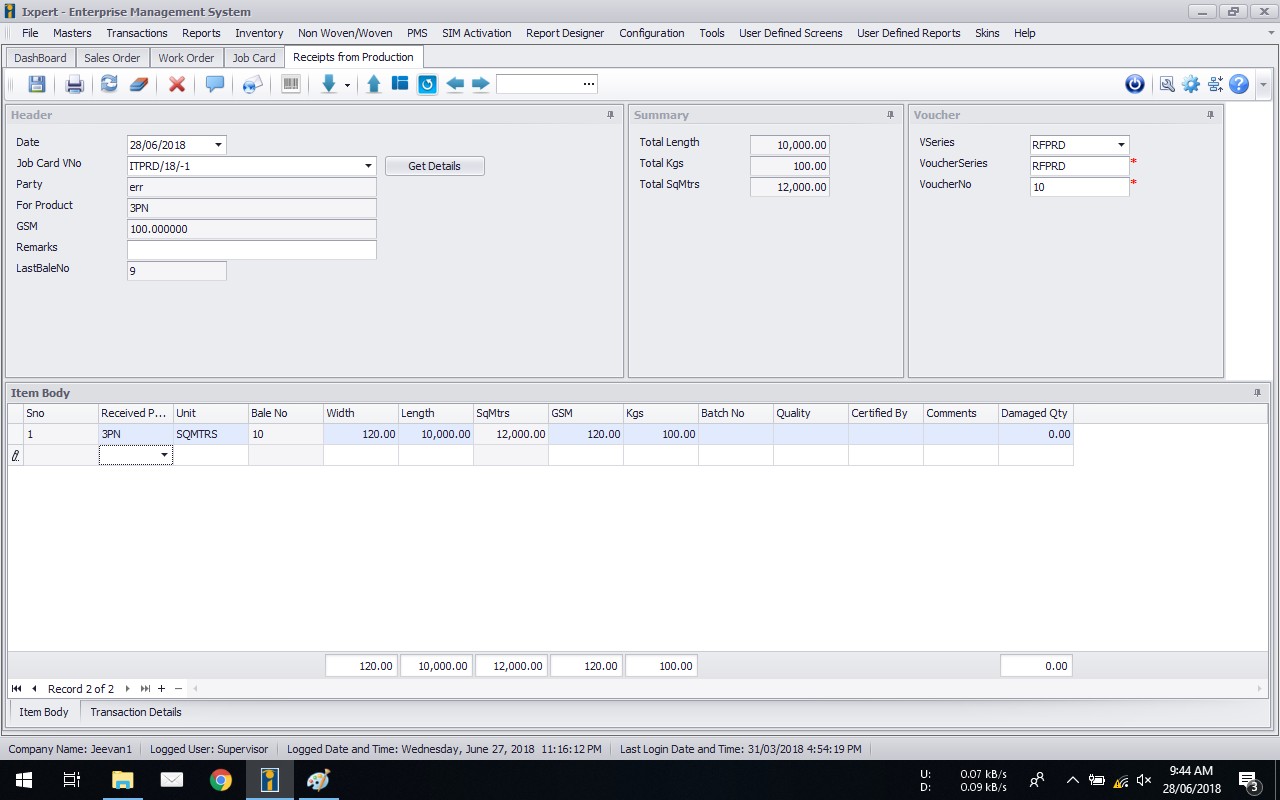 Despatch List
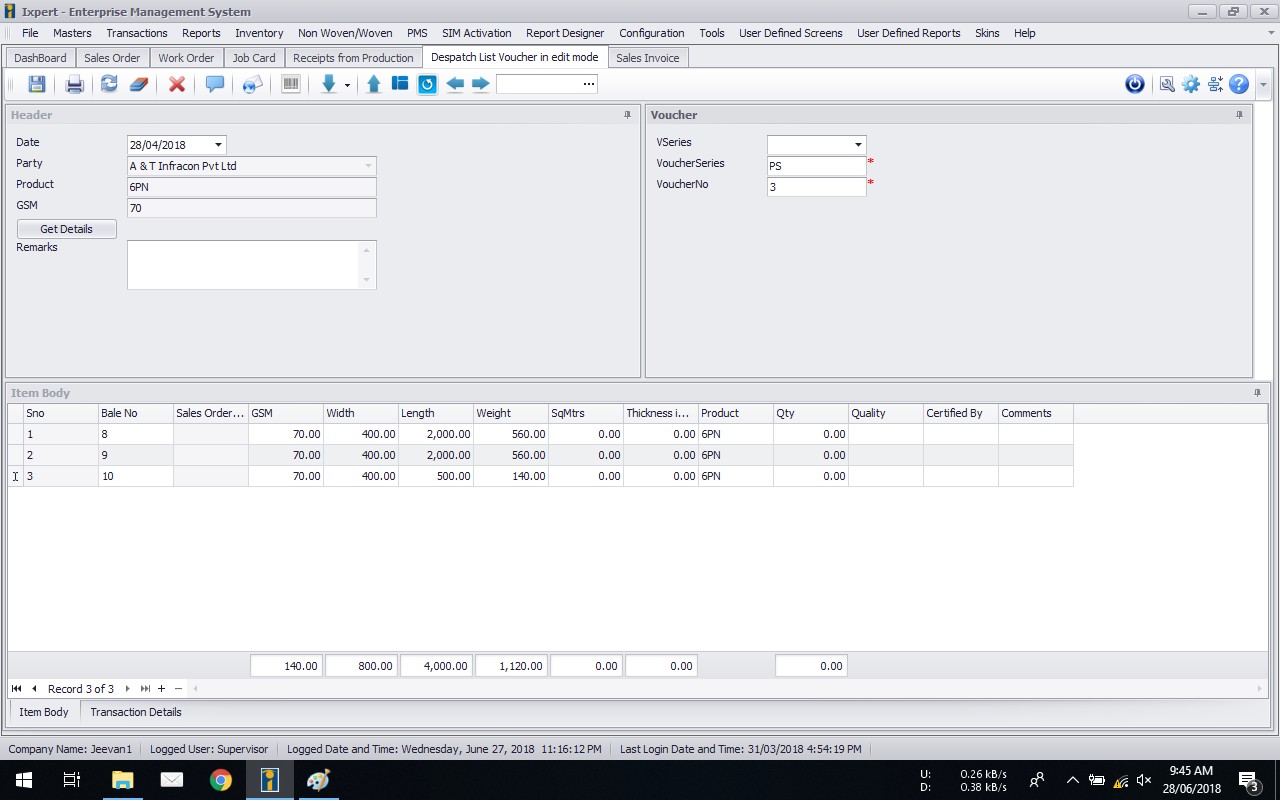 Sales Invoice
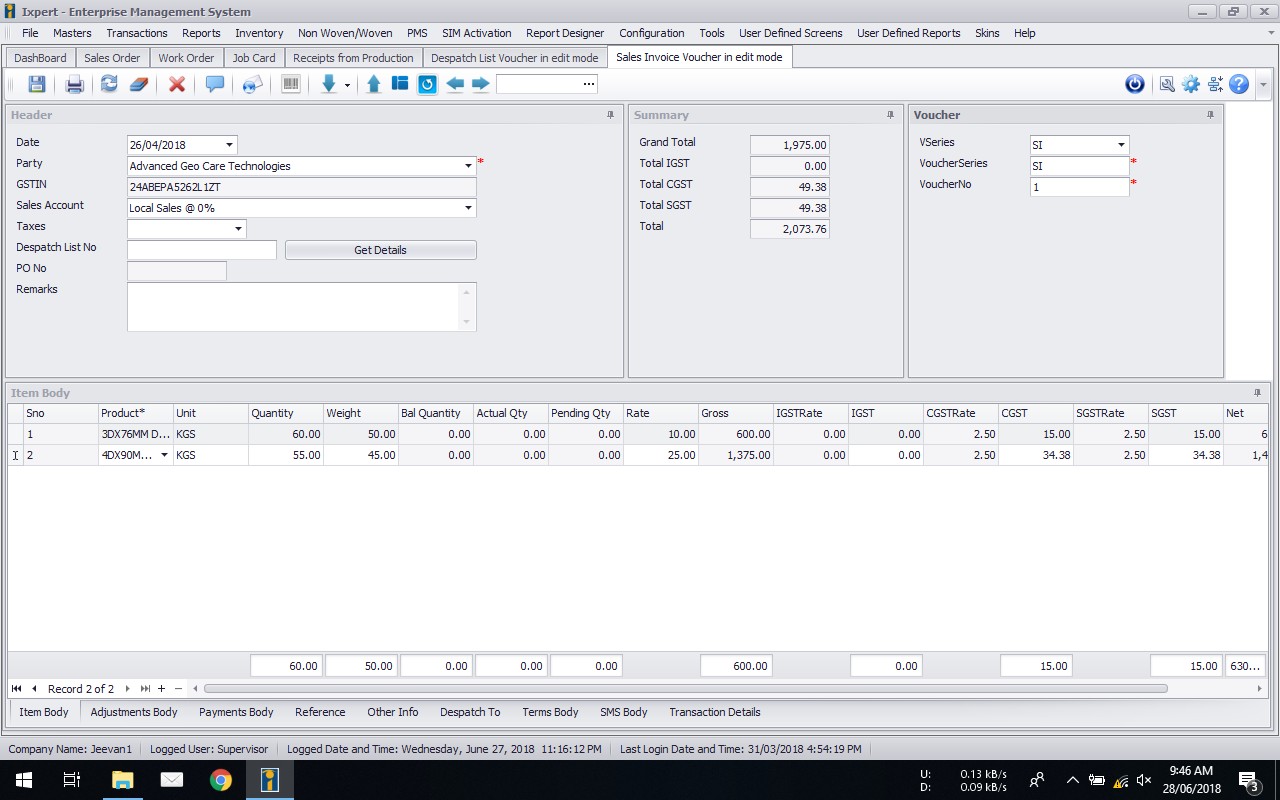 Taxes
Complete Tax, flexible to work in any country

GST definition, returns filing
SGST/CGST or IGST automated selection
HSN Codes tracking
Service Tax
Inclusive and Exclusive Taxes
TDS
Tax Registers
Reports for Statutory Returns
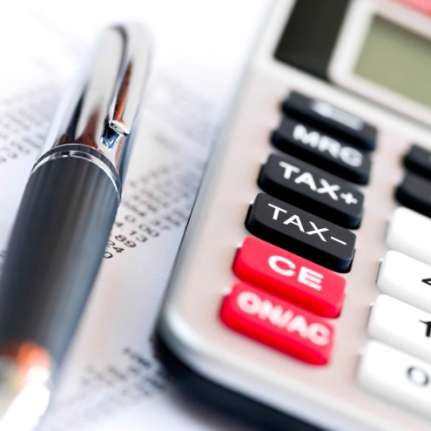 Segments
Supports Multiple Segments

Branch

Location

Department

Division

Cost Centre

Profit Centre

Project
Ixpert – EMS (Architecture)
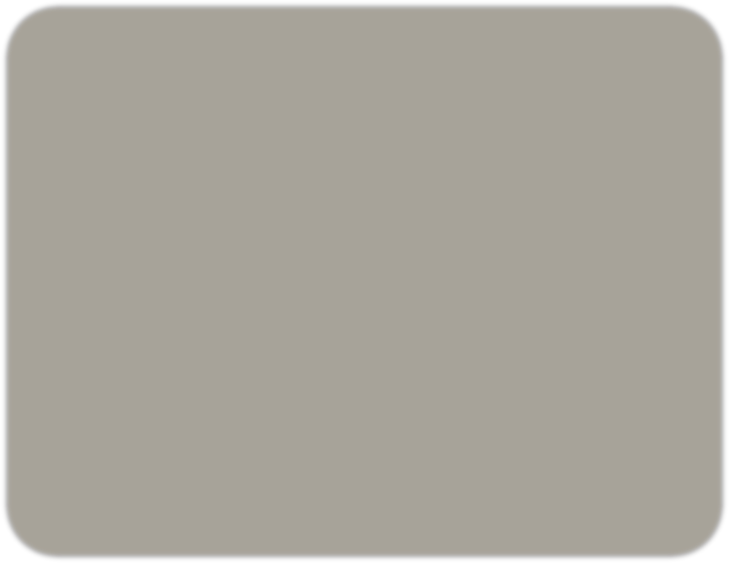 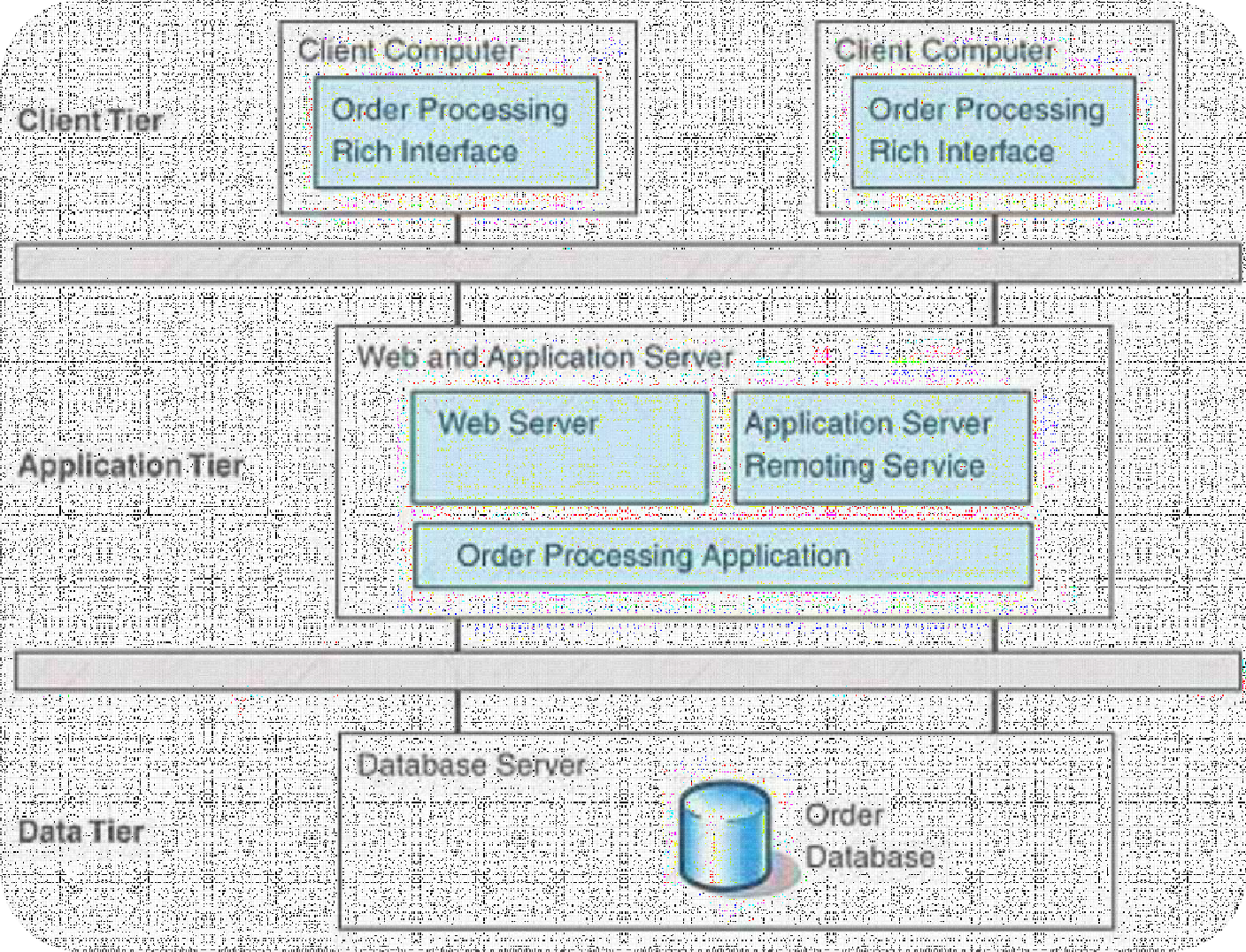 Centralized Database
Installed with the client’s server

Each data item stored once

Prevents data redundancy
Data immediately available to all business functions in real-time
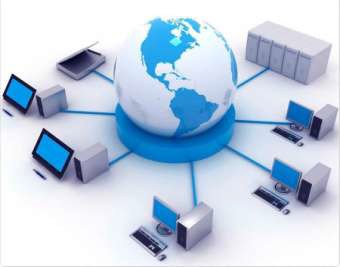 Technology
Application
.NET	3 / 4; SOA, Web services, XML/SOAP/C#
Silverlight
Database
MS SQL Server 2005 / 2008
MS SQL Server Express (bundled)
Application / Web Server
IIS
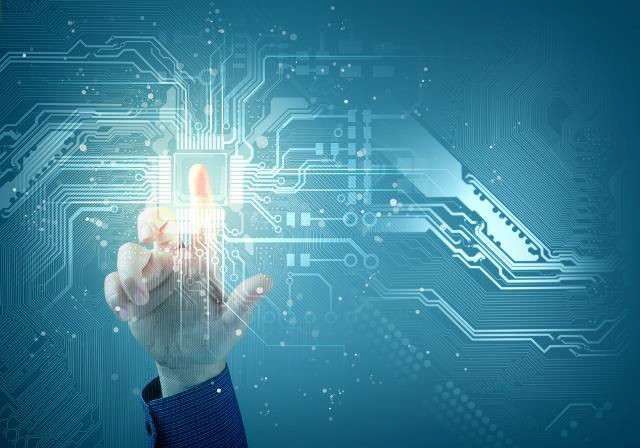 Features
Bar Codes

Dash Board

Credit Norms

Inventory Norms

Alerts

Audit Trail

and many more……..
Screens Customization

Flexible Reports

Forms Designer

Label Designer

Graphs

Slice and Dice of data

User Defined Shortcuts

User Rights Management
Integrations
MS Office
Peripheral
SMS
3rd party tools
Other ERP’s
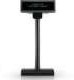 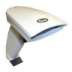 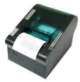 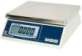 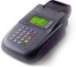 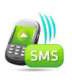 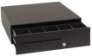 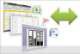 Screens Customization
Change column positions

Choose colours for each screen

Rename captions

Change column properties

Hide

Unhide

Read only

Required
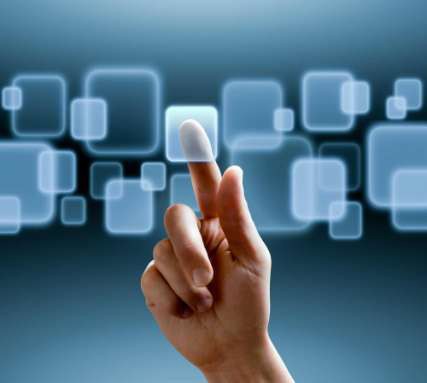 Docking of Screens
The user can dock the screens and menu according to their ease of access.
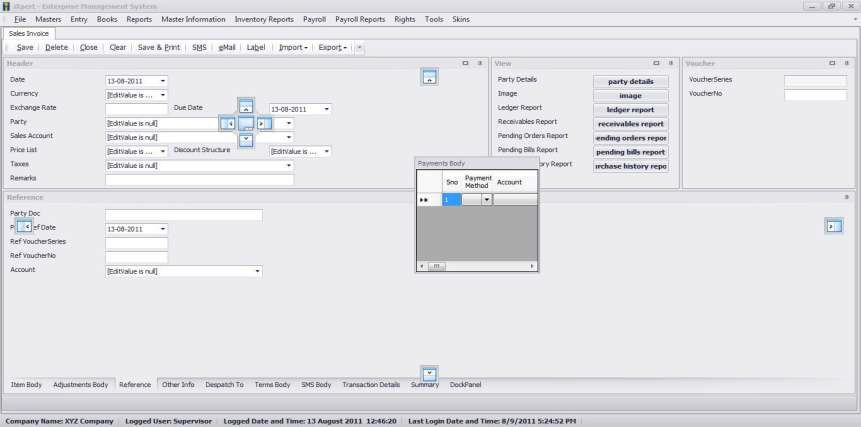 Reporting Tool
Flexi Reports

Design reports by query

Split Reports

Change column properties

Filter Data
Sorting Columns

Positions
	Size
Formulae

Add Columns

Hide Columns
Slice and Dice Data
No need for the user to export the data to excel for pivot report

Software has inbuilt pivot rules in all the reports
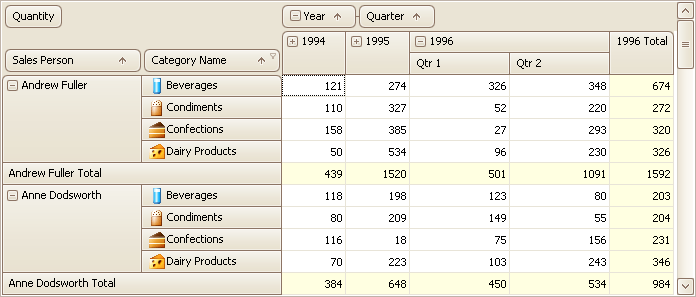 Auto Filter
The software has auto filtering option in all the reports which make filtering of data easy for the user
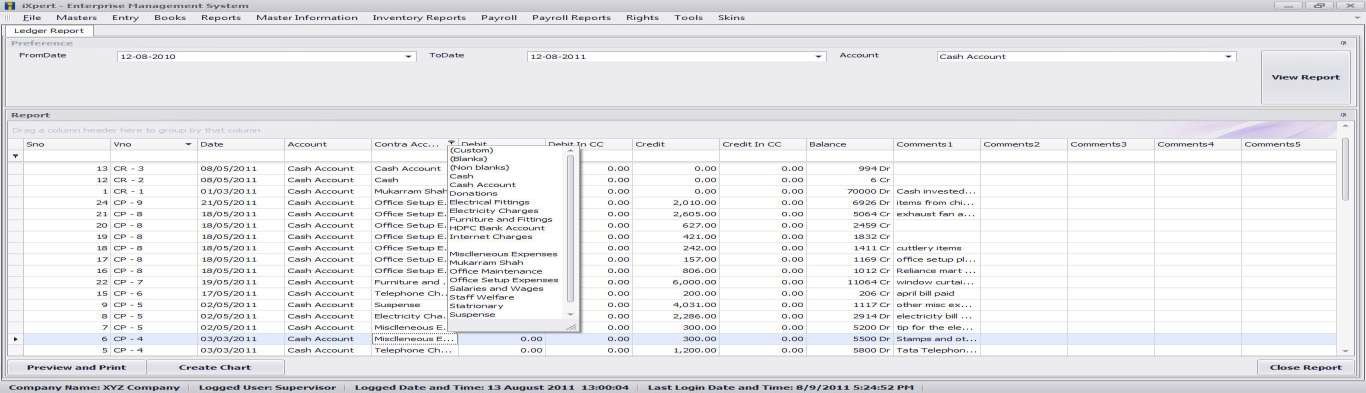 Grouping
The user needs to drag and drop the columns for viewing the group
reports
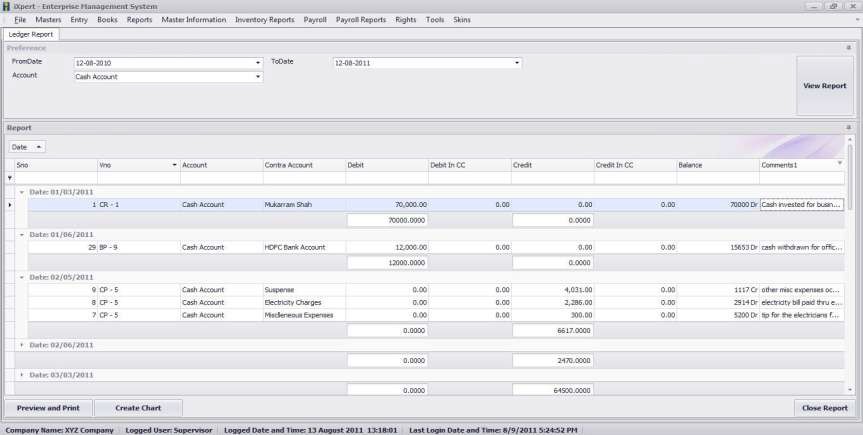 Other Additional Options
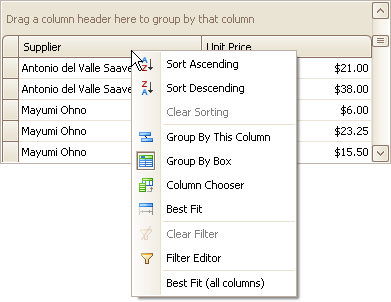 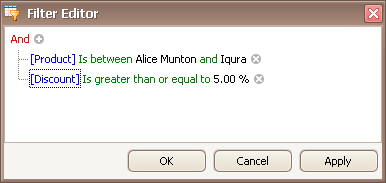 Graphs / Charts
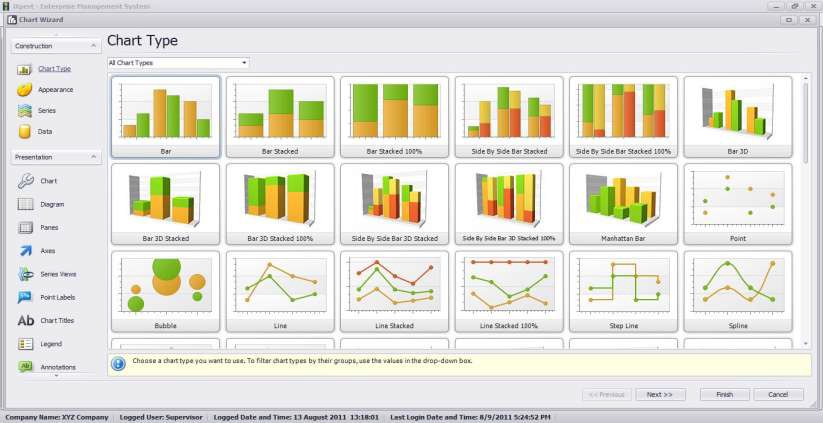 Dashboard
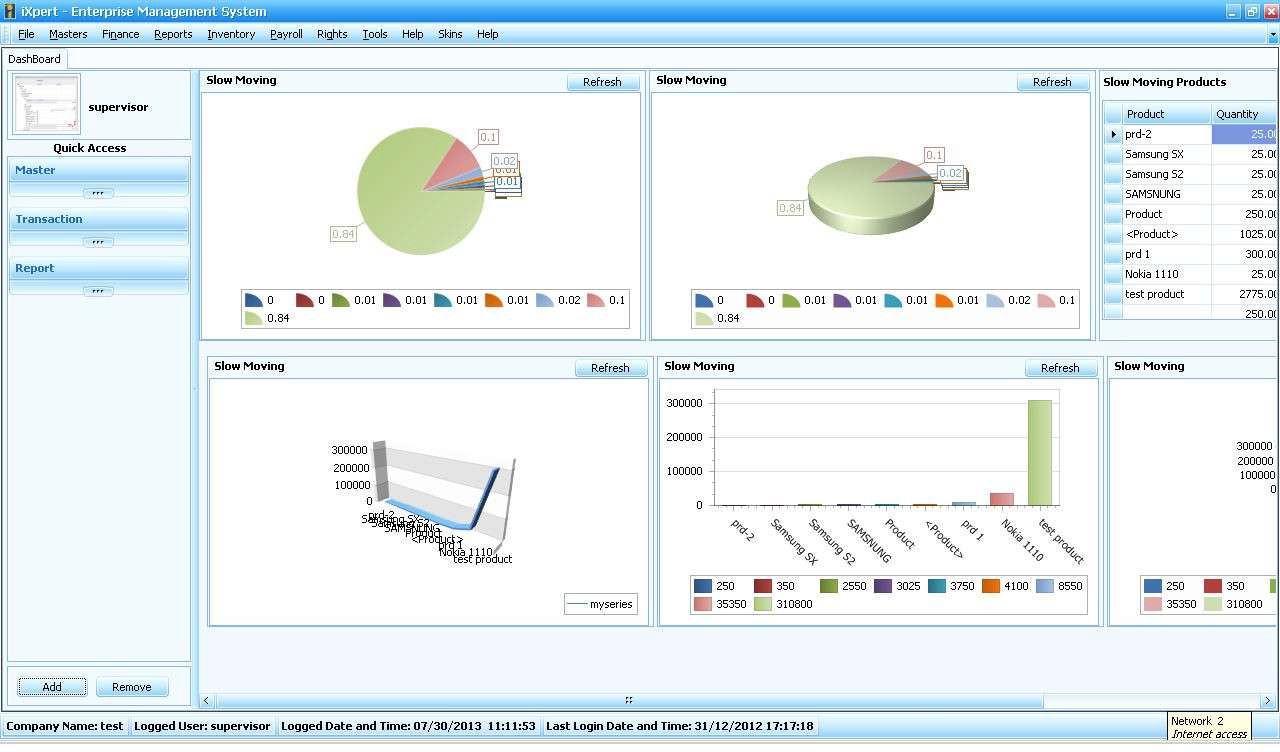 Printing Tool
This is a very powerful printing tool, which allows the user to view the exact data which will be printed. Apart from this the tool will allow the user to export the data to excel, pdf, html, xml, csv etc.

It also allows the user to send
mail directly from the application.
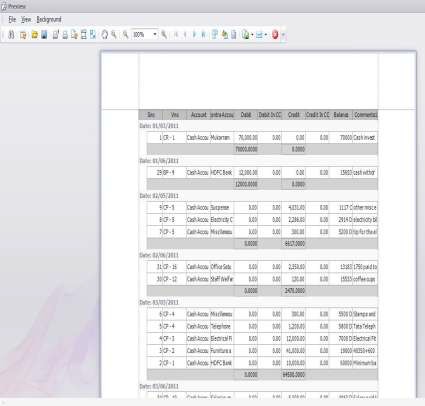 Document / Forms Designer
Supports three types of printing
Draft
Graphical
Roll
User defined unlimited number of designs for each screen
Labels Designer
Design Labels from/for any given report with user defined options for Number of copies and layouts as:

Address Labels
Barcode Labels
Id Cards
Pay-slips etc.
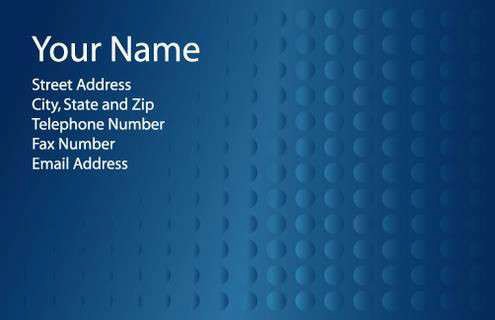 SMS Integration
User defined SMS from screens and reports as :


Order Confirmation
Dispatch of goods
Receivables due
Salary deposited etc.
Data population from SMS
Data Response from SMS (send sms to know your client balance, product balance etc.)
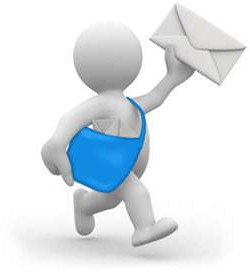 Peripherals Support
Serial port and keyboard scanners for barcode reading
Pole display
Weighing scale reading
Card Reader etc.
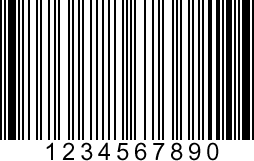 Thank	You!
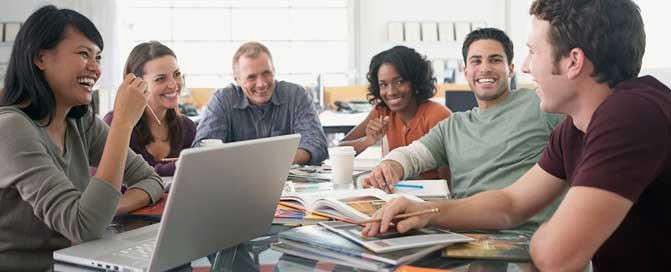